Животные жарких стран
Карта мира.           На ней изображены материки – это очень большие участки суши, окруженные со всех сторон водой, то есть морями и океанами.  На Земле 6 материков.
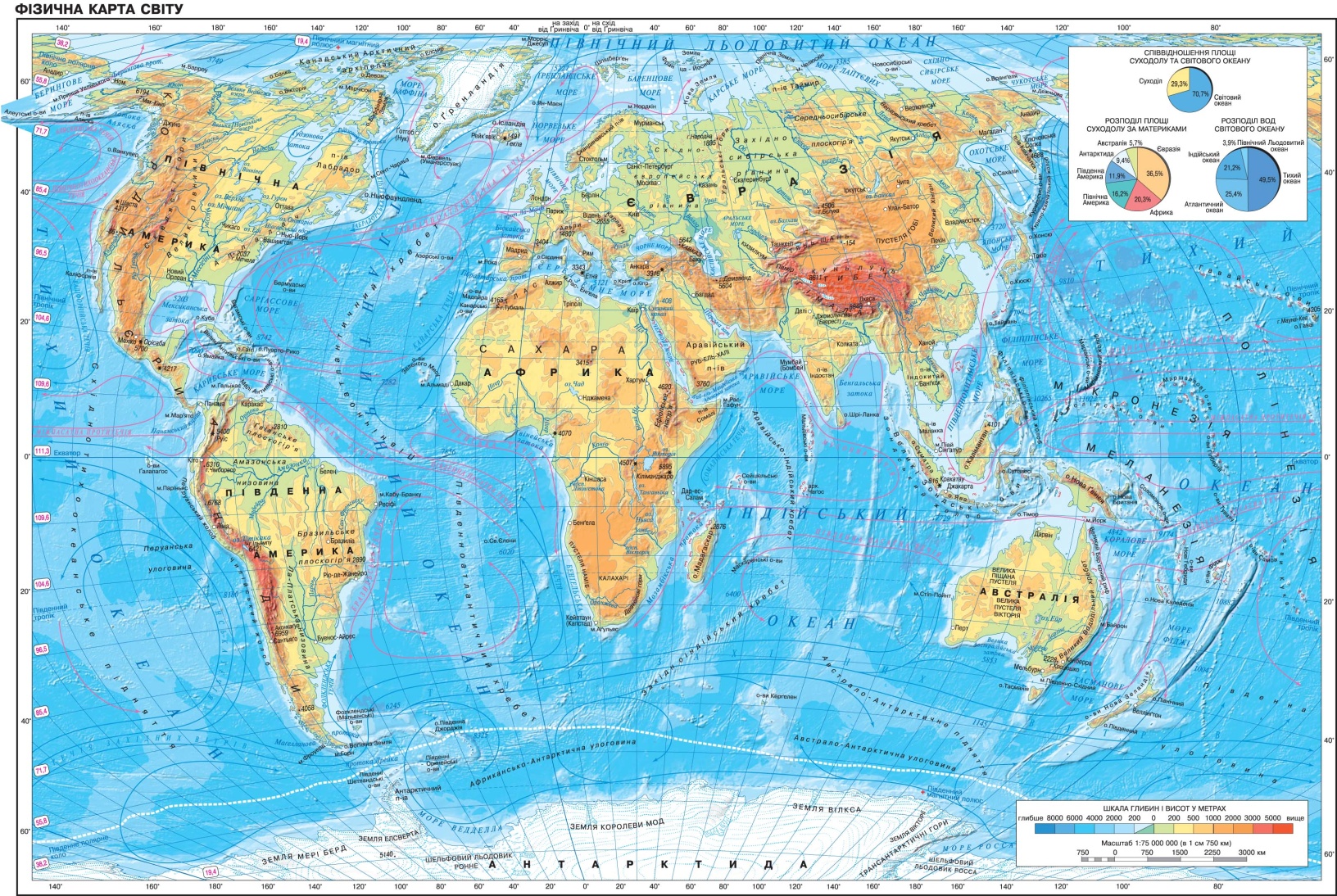 Африка  это второй по величине материк, после Евразии
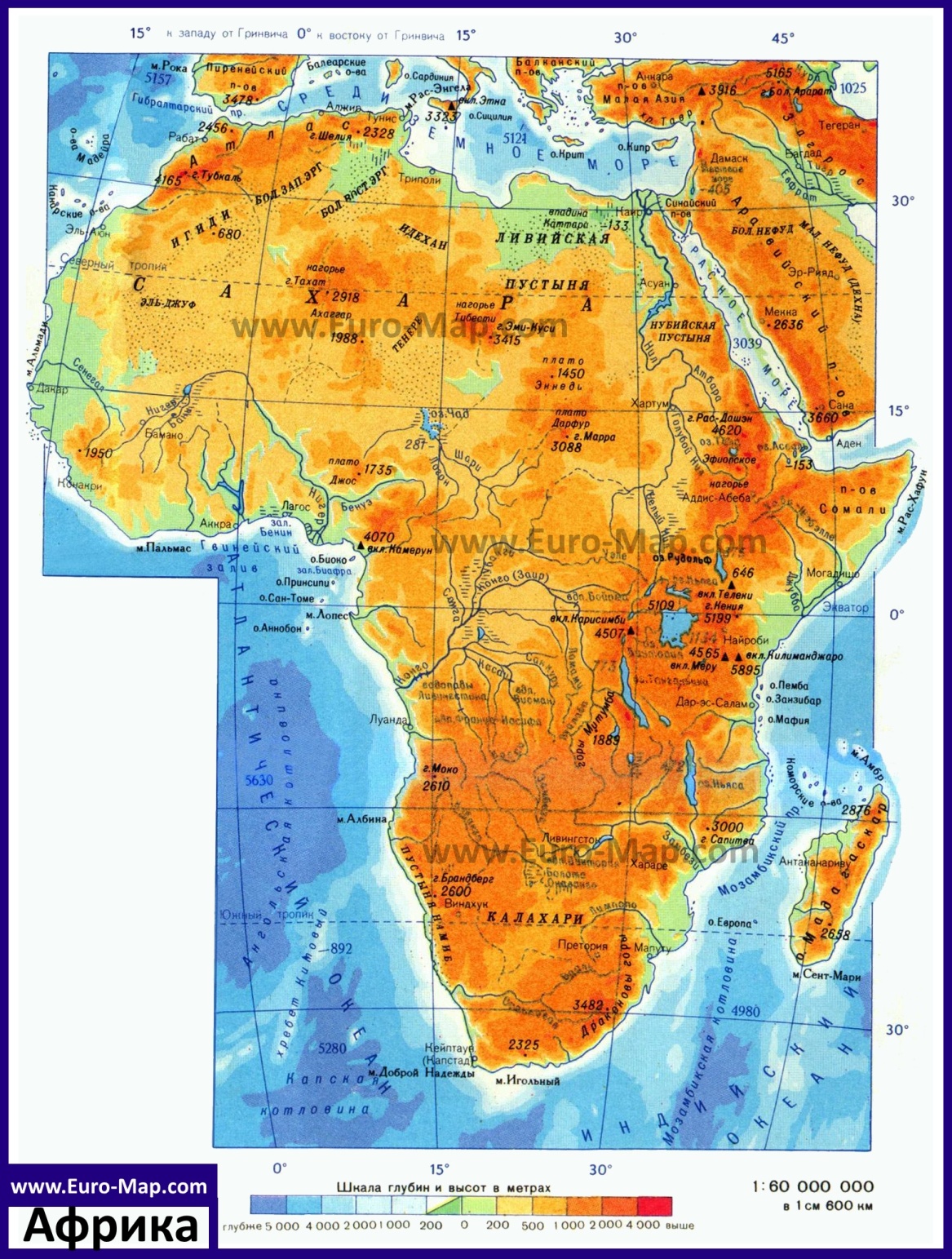 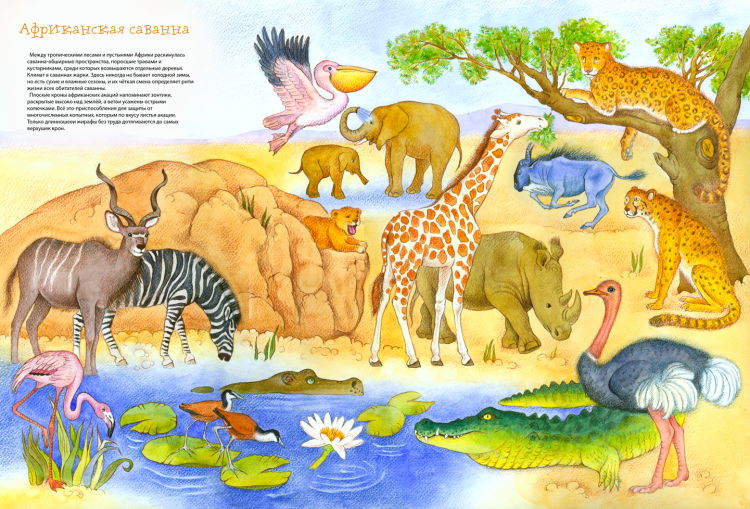 Африка делится на пустыню, тропики, саванну.
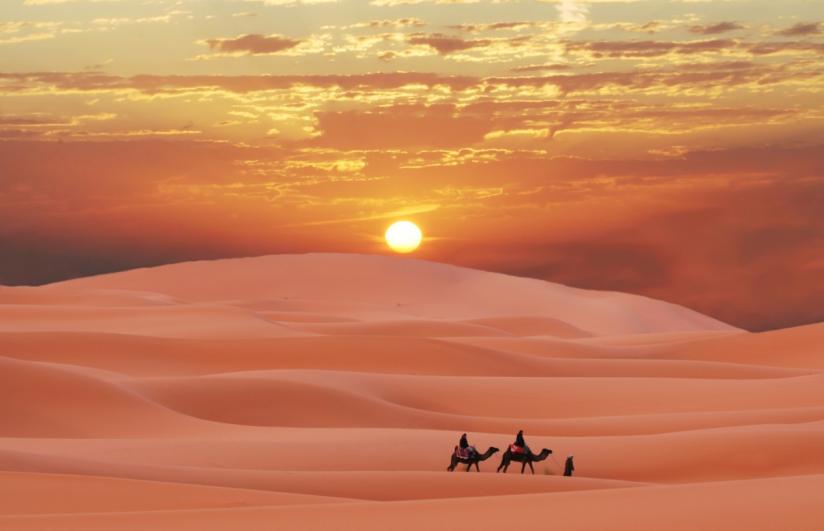 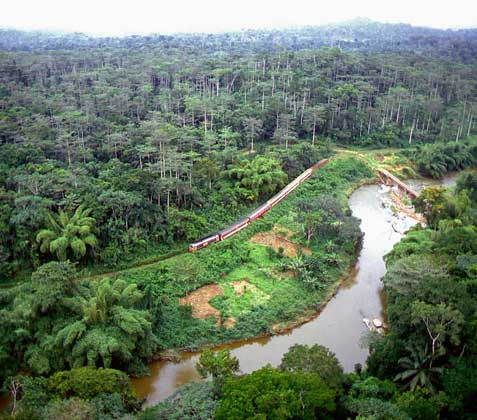 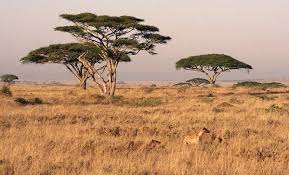 Пустыня сахара. Эти возвышенности (холмы) – называются барханами.
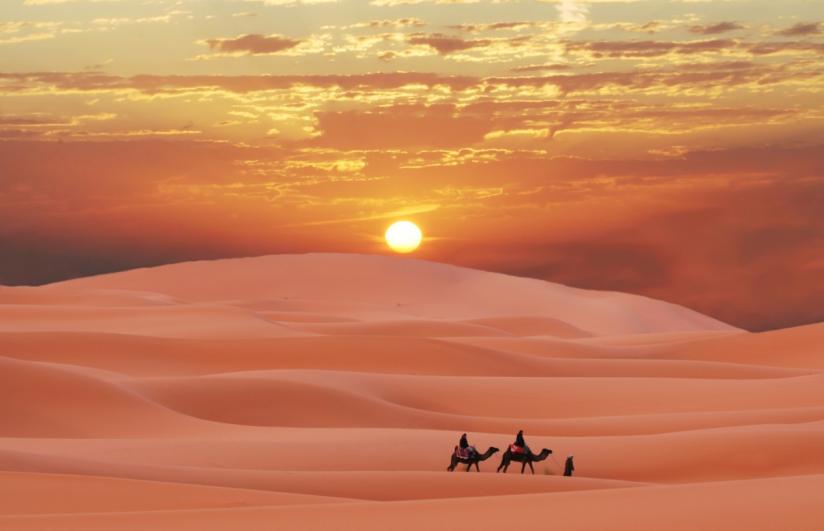 В пустыни растут низкие растеия с маленькими листочками.
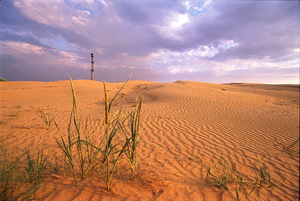 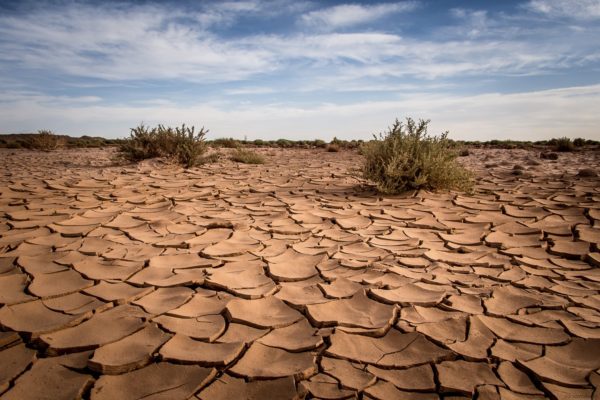 Обитатели пустынь
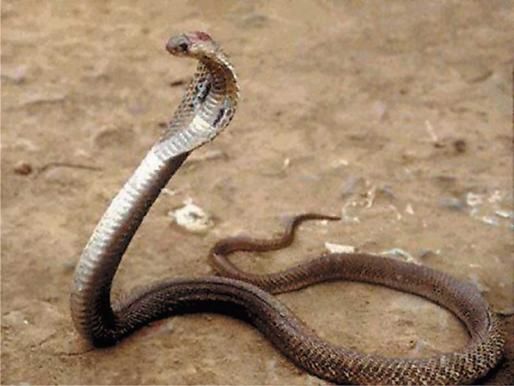 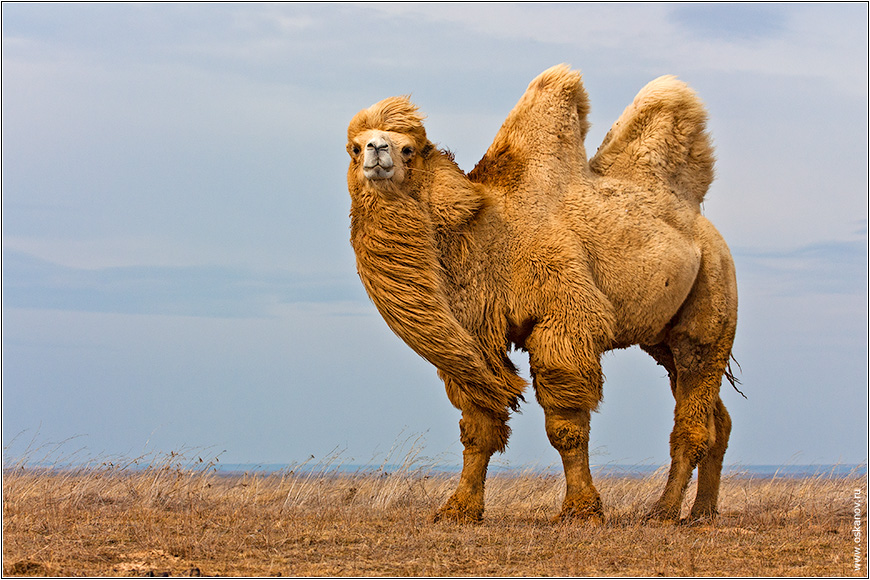 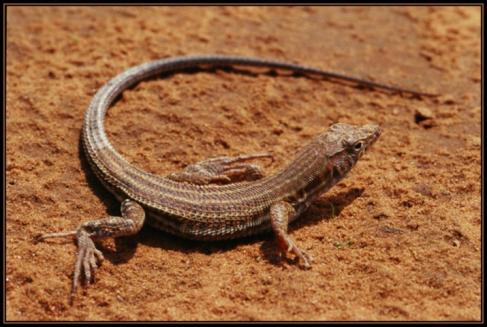 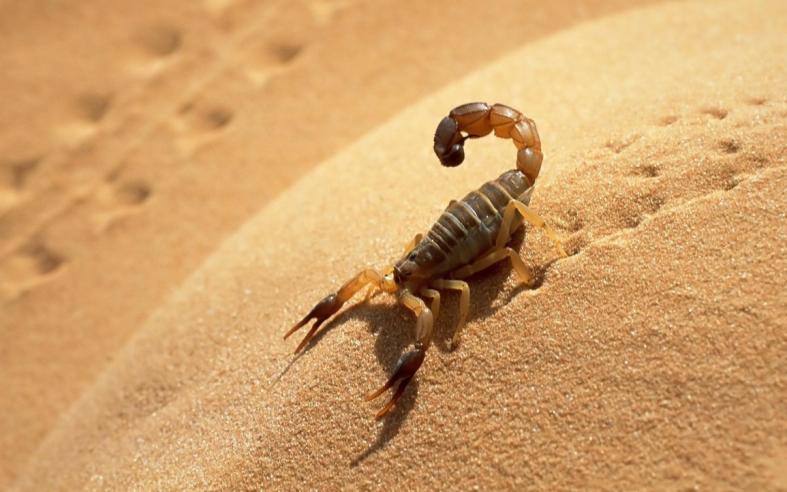 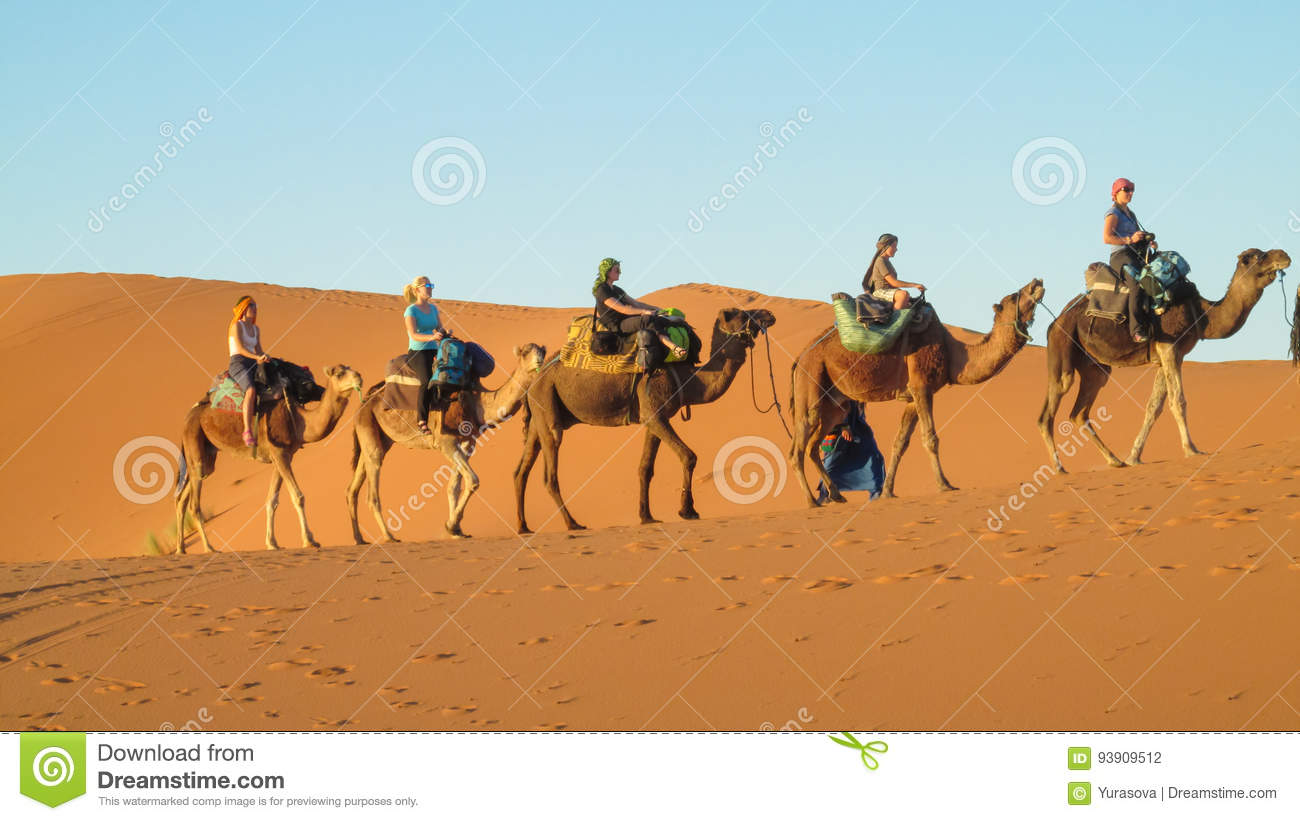 Оазис в пустыни
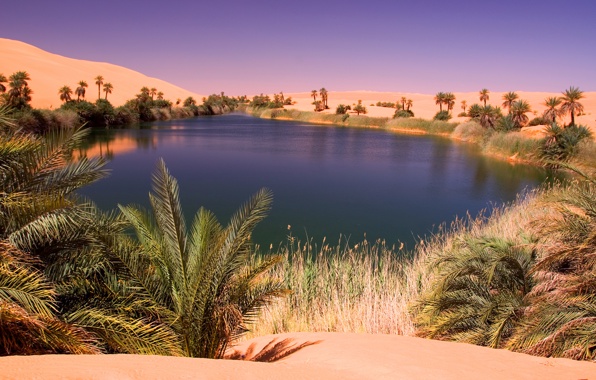 Африканская саванна
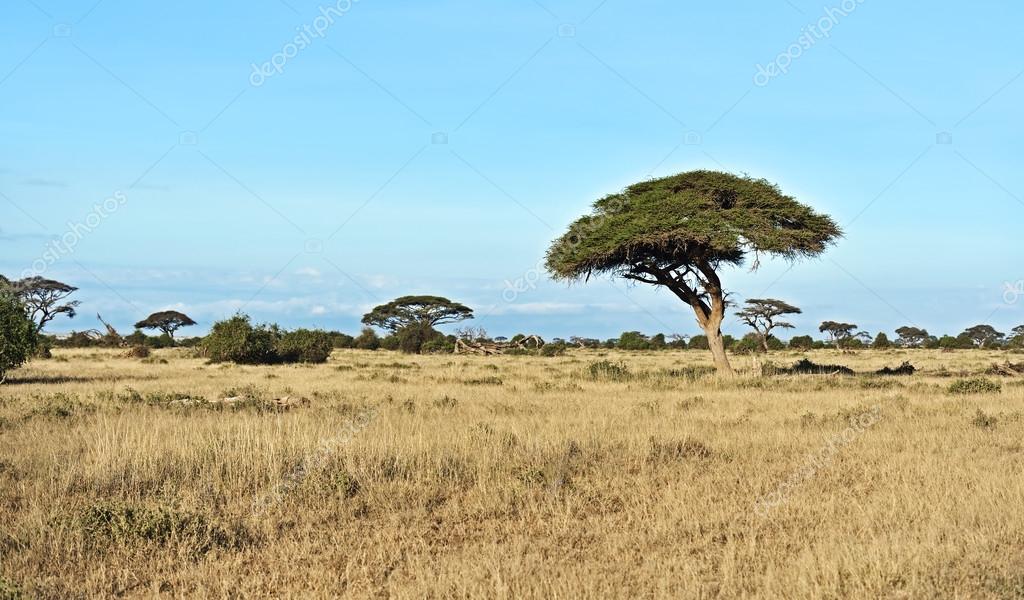 Африканская саванна. Лев –царь зверей.
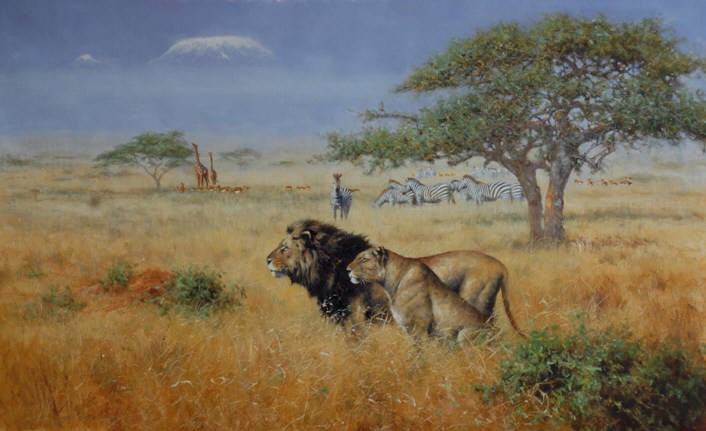 Африканская саванна. «Что за коняшки – на всех тельняшки.
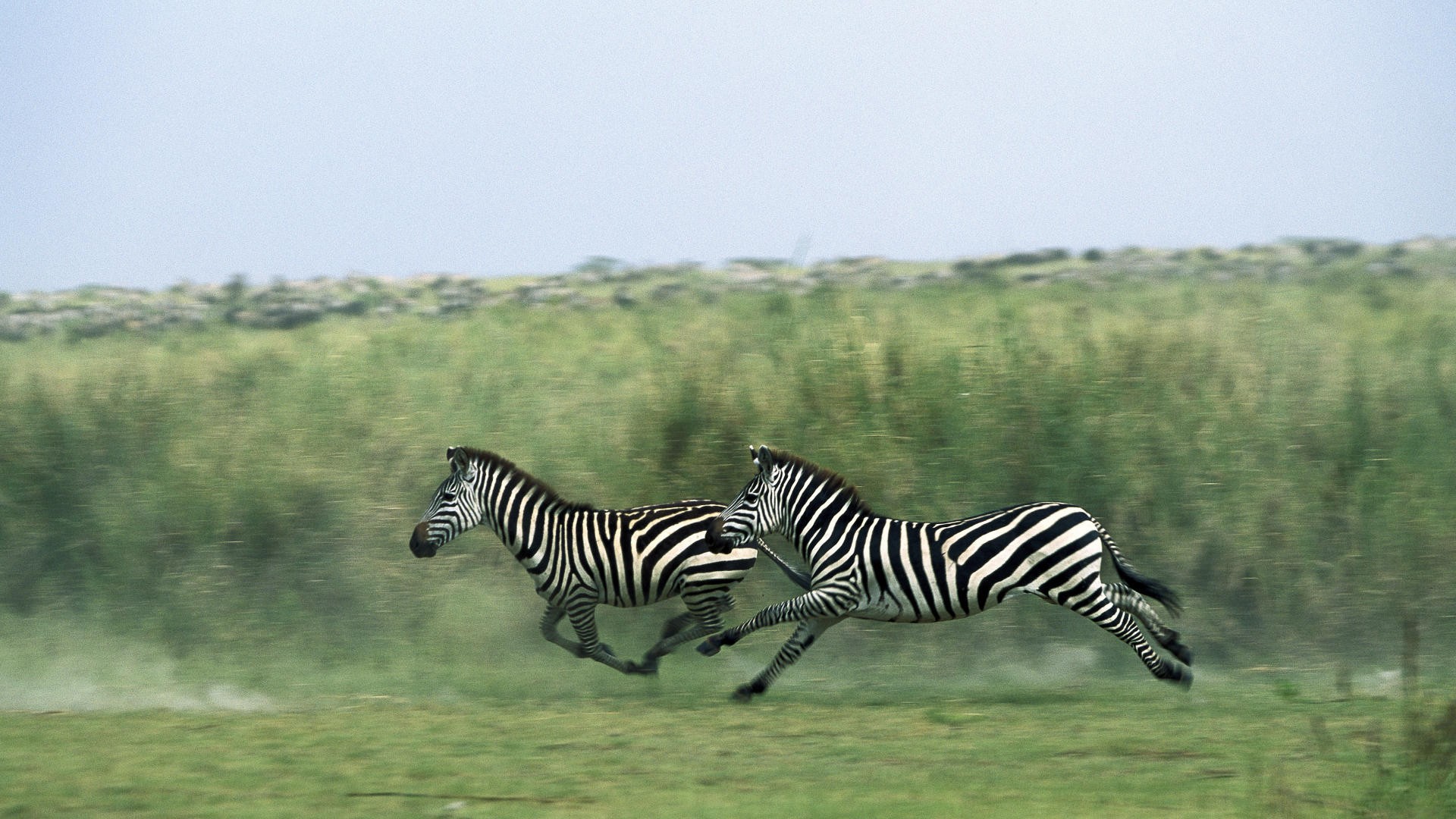 Самое высокое животное на Земле. Высота жирафа – 6 метров, он ростом с 2-х этажный дом.
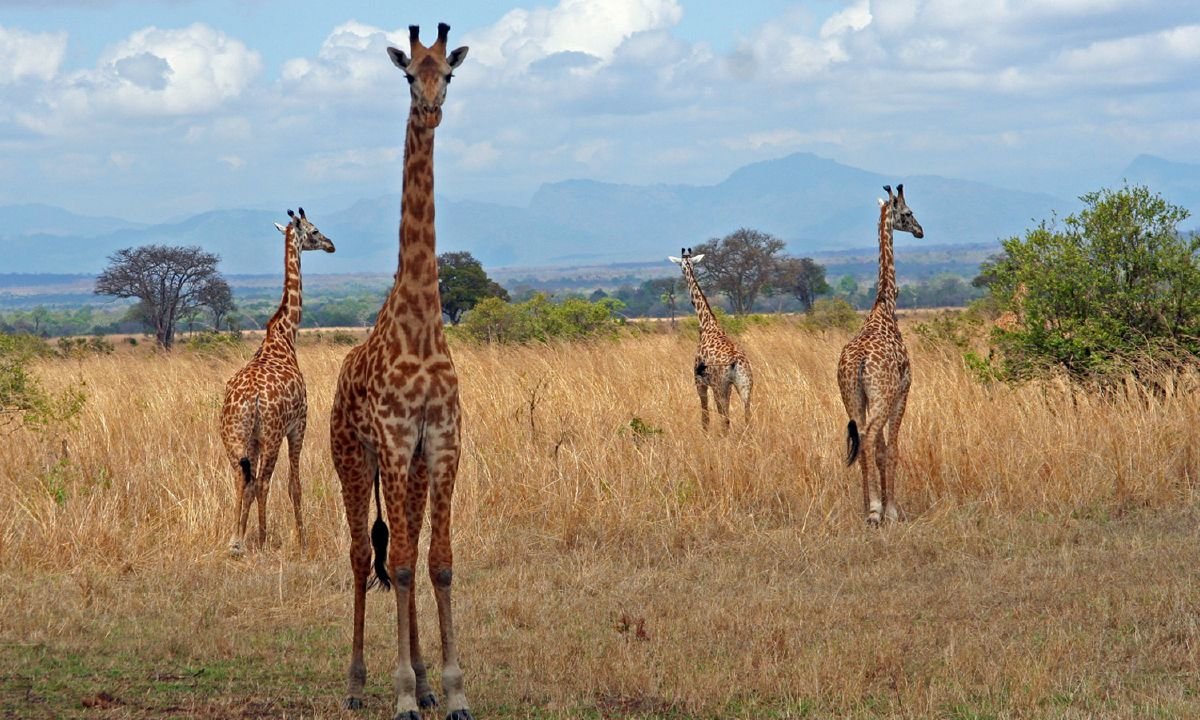 В Африке живет самая крупная птица Африки
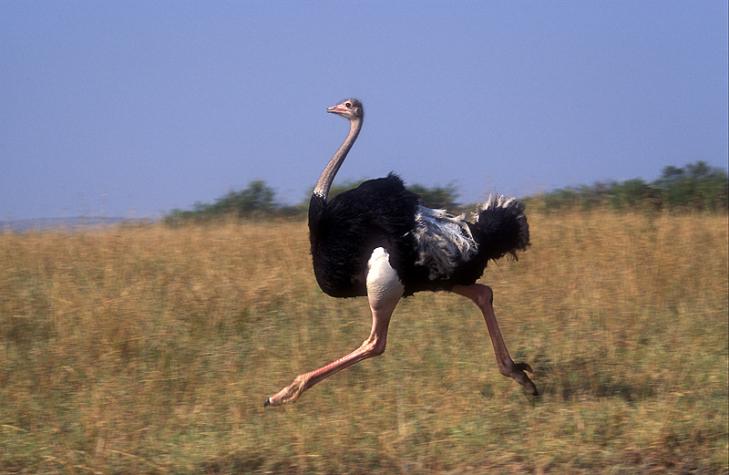 Носорог – обитатель саванны.
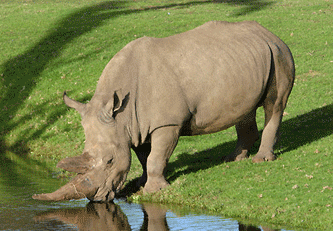 Африканские гиганты.
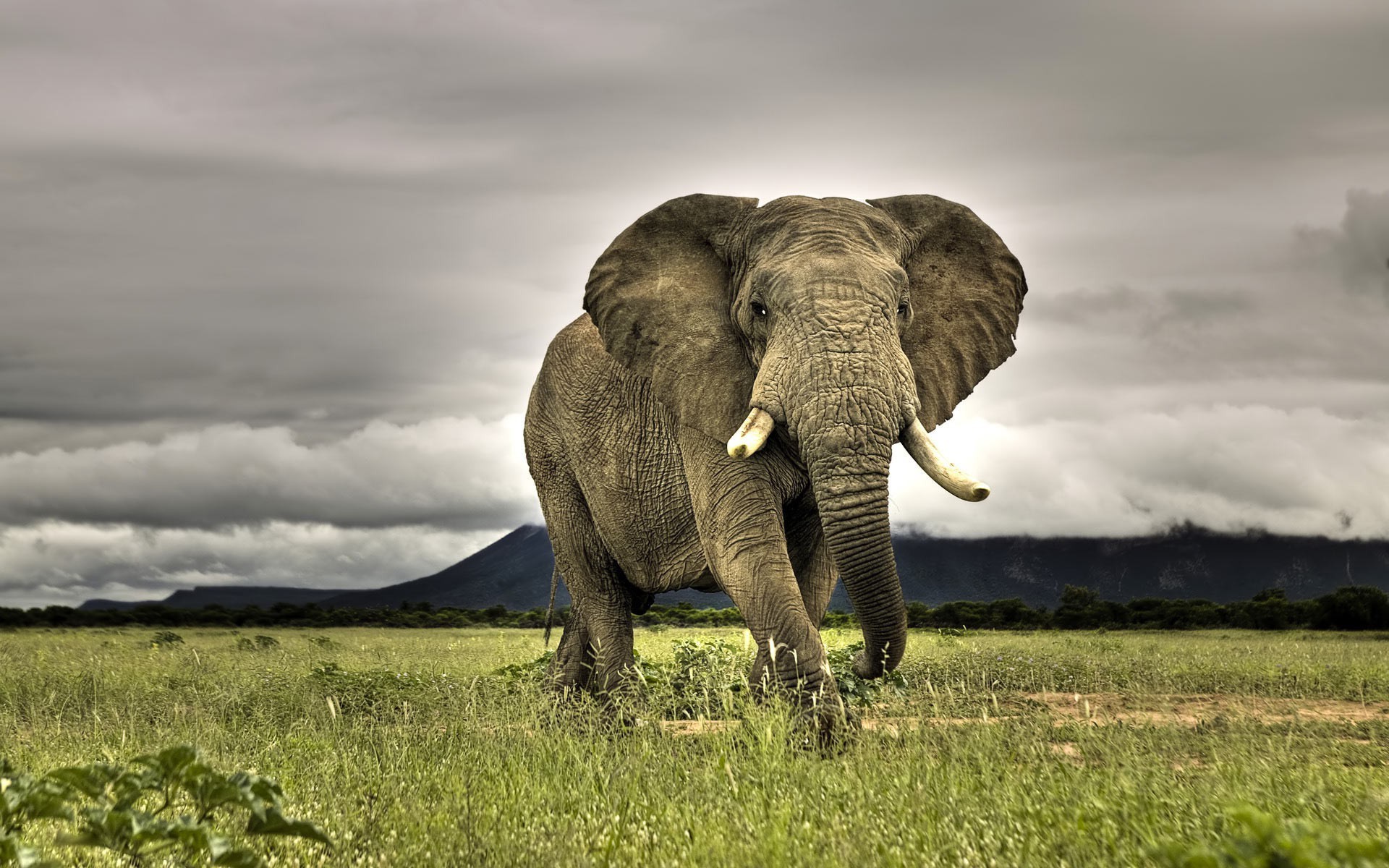 Африканские тропики
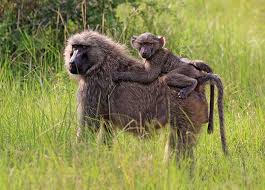 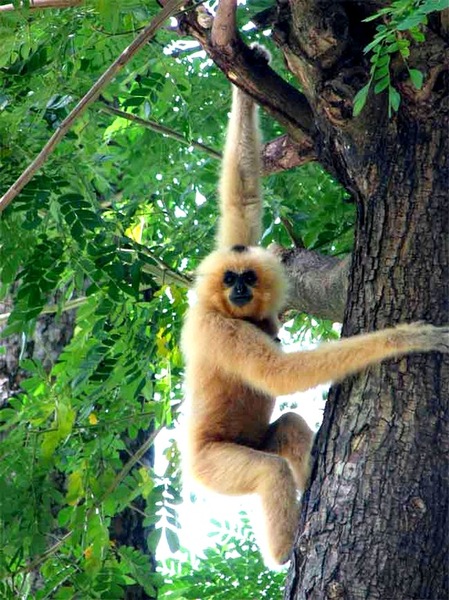 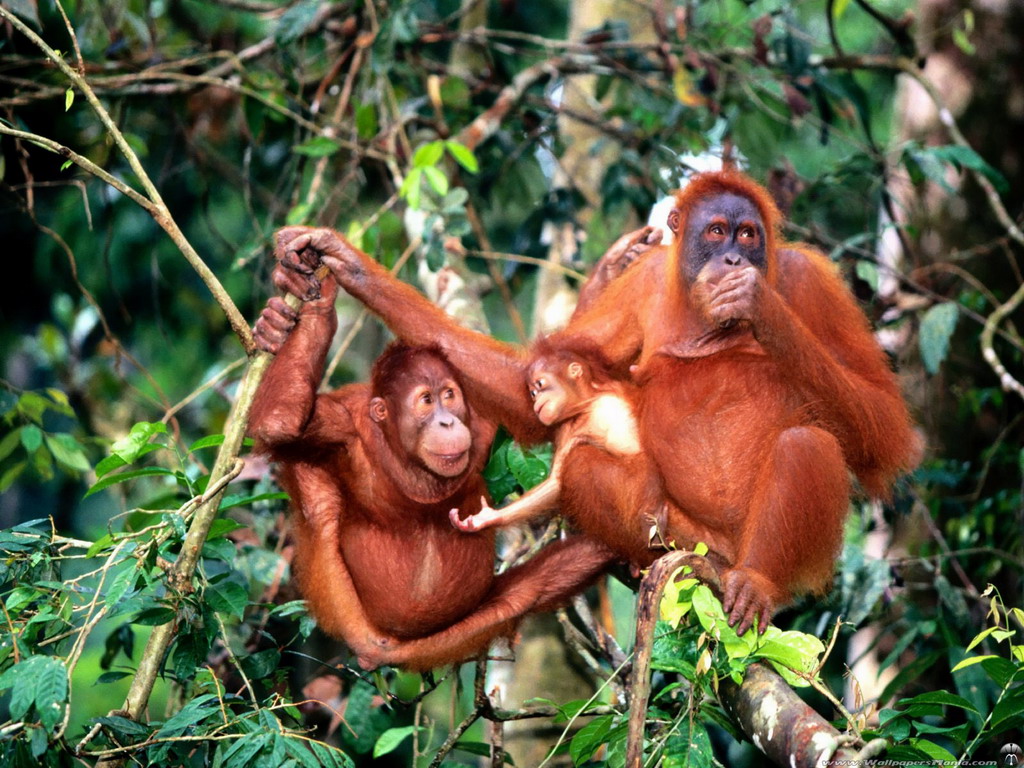 гора Килиманджаро
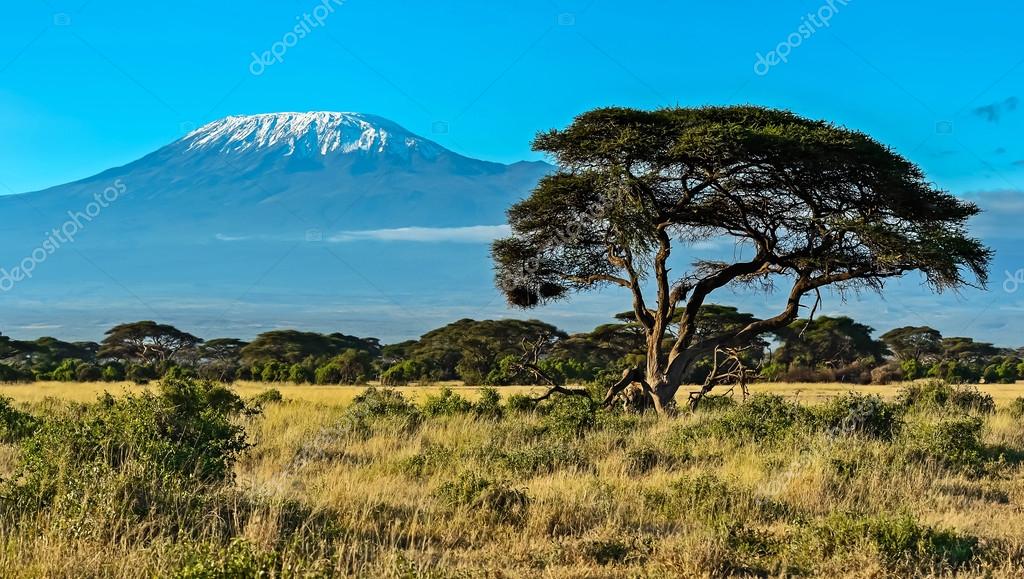 В африканских реках водится много крокодилов
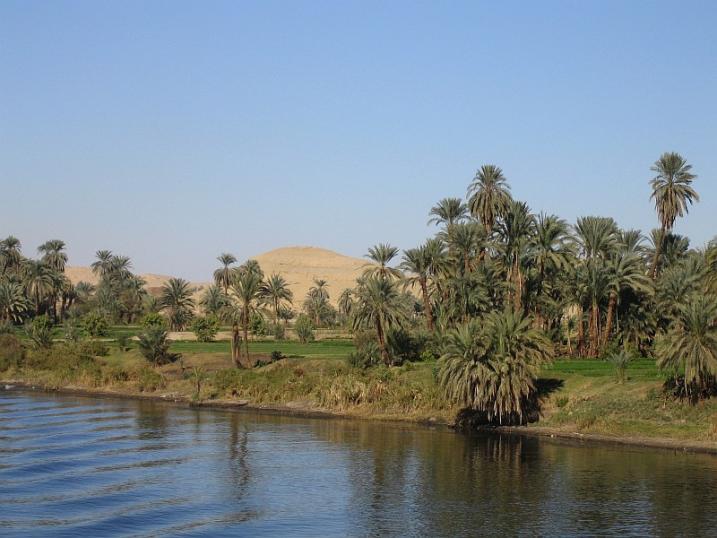 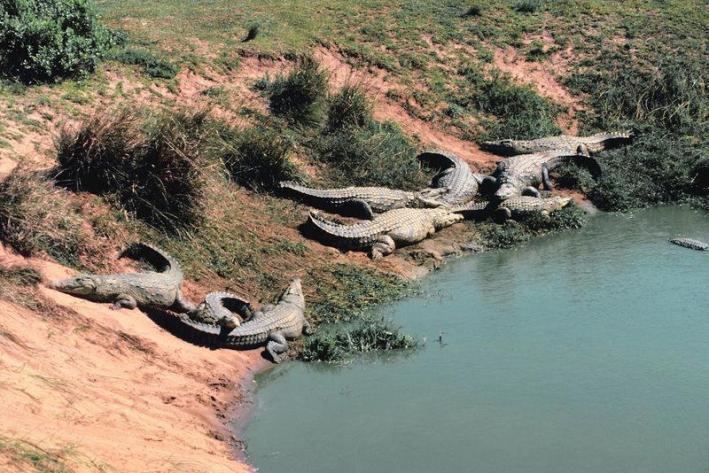 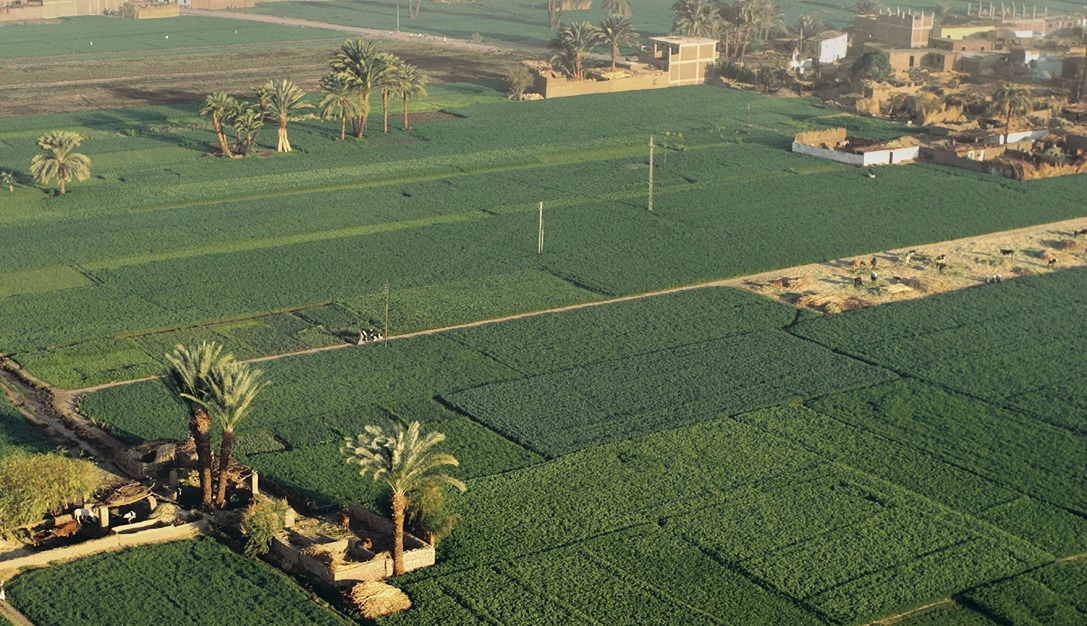 По берегам африканских рек – другой ландшафт.
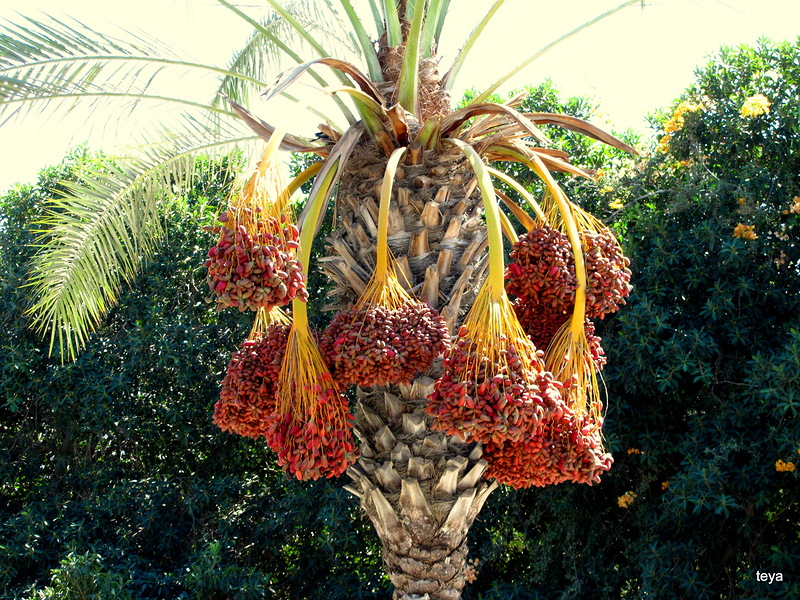 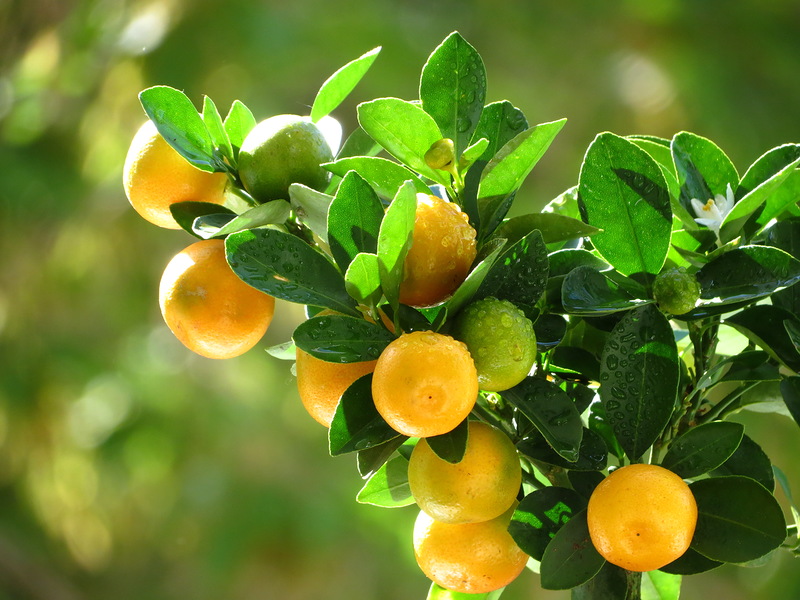